CSE 341Computer OrganizationLecture 16Processor : Multi-Cycle Implementation
Prof. Lu Su
Compute Science & Engineering

Slides adapted from Raheel Ahmad, Luis Ceze , Sangyeun Cho,
 Howard Huang, Bruce Kim, Josep Torrellas, Bo Yuan, and Craig Zilles
1
Task II
Single-cycle implementation:
     -- All operations takes in one clock cycle


Multi-cycle implementation:
     -- Fast operations take less time than slower ones

Pipelining
     -- Overlap the execution of several instructions
Clock Cycles
Almost all computers are constructed using a clock that determines when events take place in the hardware. 
These discrete time intervals are called clock cycles (or ticks, clock ticks, clock periods, clocks, cycles). 
Designers refer to the length of a clock period both as the time for a complete clock cycle (e.g., 250 picoseconds, or 250 ps) and as the clock rate (e.g., 4 gigahertz, or 4 GHz), which is the inverse of the clock period.
3
Clocking Methodology
Combinational logic transforms data during clock cycles
Between clock edges
State element: a memory element, such as a register or a memory.
Input from state elements, output to state element
Longest delay determines clock period
A clocking methodology defines when signals can be read and when they can be written.
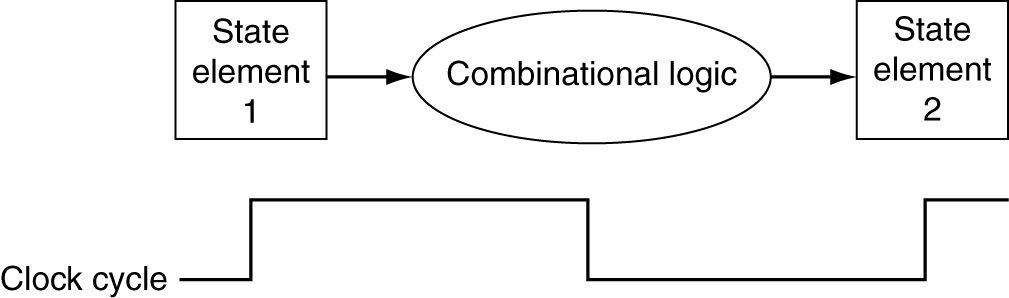 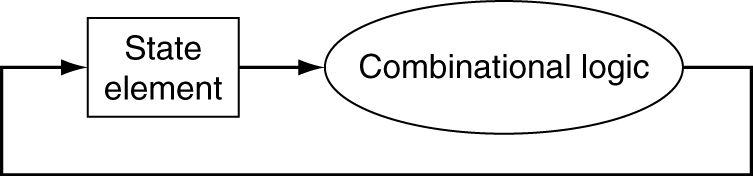 D
Q
Clk
Clk
D
Q
Edge-Triggered Clocking
Register: stores data in a circuit
Uses a clock signal to determine when to update the stored value
Edge-triggered: update when Clk changes from 0 to 1
Clk
D
Q
Write
Write
D
Clk
Q
Edge-Triggered Clocking
Register with write control
Only updates on clock edge when write control input is 1
Used when stored value is required later
1
M
u
x
0
0
M
u
x
1
Add
Add
Shift
left 2
4
PCSrc
RegWrite
MemToReg
MemWrite
I [25 - 21]
Read
address
Instruction
[31-0]
Read
register 1
Read
data 1
PC
ALU
Read
address
Read
data
I [20 - 16]
Zero
Read
register 2
Instruction
memory
Read
data 2
Result
Write
address
0
M
u
x
1
0
M
u
x
1
Write
register
Data
memory
Write
data
Registers
I [15 - 11]
ALUOp
Write
data
MemRead
ALUSrc
RegDst
Sign
extend
I [15 - 0]
Shortcoming of Single-cycle
Single-cycle processor has some shortcomings:
    --Faster instructions are held back by slower ones
    --Long clock cycle time
    --Duplicate hardware: Two adders
1
M
u
x
0
0
M
u
x
1
Add
Add
Shift
left 2
4
PCSrc
RegWrite
MemToReg
MemWrite
I [25 - 21]
Read
address
Instruction
[31-0]
Read
register 1
Read
data 1
PC
ALU
Read
address
Read
data
I [20 - 16]
Zero
Read
register 2
Instruction
memory
Read
data 2
Result
Write
address
0
M
u
x
1
0
M
u
x
1
Write
register
Data
memory
Write
data
Registers
I [15 - 11]
ALUOp
Write
data
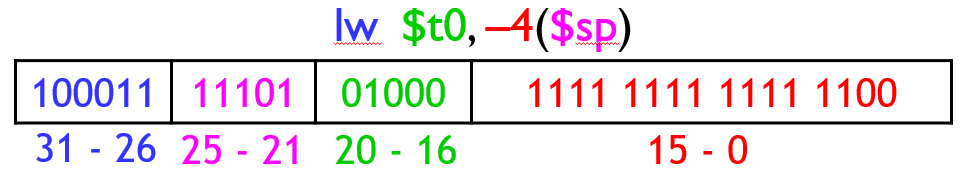 MemRead
ALUSrc
RegDst
Sign
extend
I [15 - 0]
A Breakdown Example for lw
An example instruction lw $t0, –4($sp)
5 steps for executing instruction includes (totally 8ns):
   --Step1. reading the instruction memory  		2ns
   --Step2. reading the base register $sp 		1ns
   --Step3. computing memory address $sp-4 		2ns
   --Step4. reading the data memory 			2ns
   --Step5. storing data back to $t0 			1ns
1
M
u
x
0
0
M
u
x
1
Add
Add
Shift
left 2
4
PCSrc
RegWrite
MemToReg
MemWrite
I [25 - 21]
Read
address
Instruction
[31-0]
Read
register 1
Read
data 1
PC
ALU
Read
address
Read
data
I [20 - 16]
Zero
Read
register 2
Instruction
memory
Read
data 2
Result
Write
address
0
M
u
x
1
0
M
u
x
1
Write
register
Data
memory
Write
data
Registers
I [15 - 11]
ALUOp
Write
data
MemRead
ALUSrc
RegDst
Sign
extend
I [15 - 0]
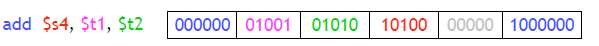 A Breakdown Example for add
Another example instruction add $s4, $t1, $t2 
4 steps for executing instruction includes (totally 6ns):
   --Step1. reading the instruction memory  		2ns
   --Step2. reading the registers $t1 and $t2		1ns
   --Step3. computing $t1 + $t2			2ns
   --Step4. storing result into $s4 			1ns
Bad timing performance
With the similar assumption for each operation, sw instruction needs 7ns, and beq needs 5ns.

The above assumption is very optimistic. In real word, the required time is much longer :
    -- Main memory accesses on modern machines >50ns
    -- For comparison, ALU on the Pentium4 takes ~0.3ns

Since loads/stores includes 2 memory accesses, a modern single-cycle implementation would be less than <10Mhz for clock rate
General 5 Stages for Instructions
In general, 5 stages are required for executing an instruction:
   --Stage1. Instruction fetch and PC increment

   --Stage2. Reading sources from the register file

   --Stage3. Performing an ALU computation

   --Stage4. Reading or writing (data) memory

   --Stage5. Storing data back to the register file
Multi-cycle Strategy
Multi-cycle strategy:
  -- Each stage takes one clock cycle

  -- Multiple cycles are need to execute each instructions

  -- The cycle time is much lower

Applying multi-cycle to the prior example
  -- Each stage needs at most 2ns

  -- 2ns cycle time corresponds to a 500MHz clock rate
Cost benefit
Multi-cycle strategy can lead to some extra hardware saving from the single-cycle data-path
   -- In single-cycle implementation, the functional unit cannot be shared in the same cycle
   -- In multi-cycle implementation, some functional units are be reused.

Resource sharing:
ALU can replace the functions of adders
   -- ALU inherently has the addition
Two memories can be merged
   -- Data memory and Instruction memory
1
M
u
x
0
0
M
u
x
1
Add
Add
Shift
left 2
4
PCSrc
RegWrite
MemToReg
MemWrite
I [25 - 21]
Read
address
Instruction
[31-0]
Read
register 1
Read
data 1
PC
ALU
Read
address
Read
data
I [20 - 16]
Zero
Read
register 2
Instruction
memory
Read
data 2
Result
Write
address
0
M
u
x
1
0
M
u
x
1
Write
register
Data
memory
Write
data
Registers
I [15 - 11]
ALUOp
Write
data
MemRead
ALUSrc
RegDst
Sign
extend
I [15 - 0]
Original single-cycle datapath
PC
IorD
RegDst
RegWrite
Read
register 1
Read
data 1
Read
register 2
Address
Read
data 2
0
M
u
x
1
0
M
u
x
1
0
M
u
x
1
Write
register
Memory
Write
data
Registers
Write
data
Mem
Data
MemToReg
New multi-cycle datapath
PCWrite
ALUSrcA
MemRead
0
M
u
x
1
ALU
Zero
Result
0
1
2
3
4
ALUOp
MemWrite
ALUSrcB
Sign
extend
Shift
left 2
PCWrite
Shift
left 2
IorD
MemRead
ALUSrcA
PC
0
M
u
x
1
RegDst
RegWrite
Read
register 1
Read
data 1
ALU
Read
register 2
Zero
Address
Read
data 2
4
0
1
2
3
Result
0
M
u
x
1
0
M
u
x
1
0
M
u
x
1
Write
register
MemWrite
Memory
ALUOp
Write
data
Registers
Write
data
Mem
Data
ALUSrcB
Sign
extend
MemToReg
Unified memory
Use of Intermediate registers
Some outputs of a functional unit in multi-cycle design need to be used in later cycle, for example:
-- The instruction word fetched in stage 1 determines the destination of the register write in stage 5

These outputs need to be stored in intermediate registers 
     -- Save the instruction read in stage 1 in Instruction register
     -- Save Register file outputs from stage 2 in registers A and B
     -- Save the ALU output in register ALUOut
     -- Save the data fetched from memory in stage 4 in the Memory data register(MDR)
PCSource
Shift
left 2
ALUSrcA
PC
IorD
RegDst
RegWrite
IRWrite
A
Read
register 1
Read
data 1
ALU
B
Read
register 2
Zero
Address
Read
data 2
[31-26]
[25-21]
[20-16]
[15-11]
[15-0]
0
1
2
3
Result
0
M
u
x
1
0
M
u
x
1
0
M
u
x
1
0
M
u
x
1
0
M
u
x
1
Write
register
Memory
ALUOp
Write
data
Registers
Write
data
Mem
Data
Instruction
register
ALUSrcB
Memory
data
register
Sign
extend
MemToReg
The Final Multi-cycle Datapath
PCWrite
MemRead
ALU
Out
4
MemWrite
General 5 Stages for Instructions
In general, 5 stages are required for executing an instruction:
   --Stage1. Instruction fetch and PC increment

   --Stage2. Reading sources from the register file

   --Stage3. Performing an ALU computation

   --Stage4. Reading or writing (data) memory

   --Stage5. Storing data back to the register file